Obnova knižničného fondu v ZŠ Báb
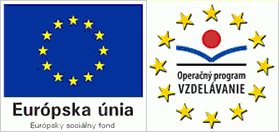 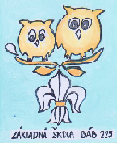 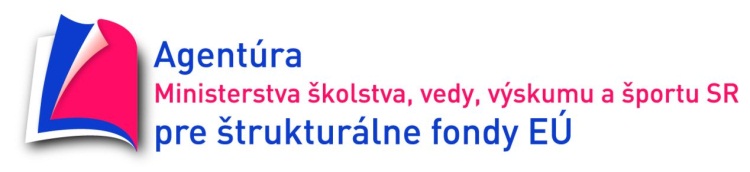 Obnova knižničného fondu 
bola spolufinancovaná zo zdrojov ES 
v rámci Projektu: 
 
„Čitateľská gramotnosť a angličtina žiakov ako pevný základ pre dosahovanie budúcich cieľov“

ITMS kód Projektu: 26110130394
Miesto realizácie projektu: ZŠ Báb 225,
951 34 Báb
Kód Výzvy: OPV-2011/1.1/06-SORO
Cieľ projektu
Rozvoj čitateľskej gramotnosti 
a jazykových schopností žiakov 
inováciou foriem a metód vzdelávania,
didaktickými prostriedkami 
a ďalším vzdelávaním pedagógov
Popis aktivítvedúcich k rozvoju čitateľskej gramotnosti žiakov
Inovácia učebníc, učebných textov, odbornej literatúry školy, ktoré sú určené k modernizácii a aplikácii nových foriem a metód vo vyučovacom procese
Modernizácia a doplnenie učebníc, učebných textov, odbornej literatúry školy, ktoré sú určené inovácii metód vzdelávania smerom k digitálnemu vyučovaniu
Obnova knižničného fondu ZŠ Báb:
Rozšírenie, doplnenie a aktualizácia učebníc, učebných textov, publikácií, odbornej literatúry, slovníkov, atlasov, encyklopédií, pracovných zošitov, kníh a iných výukových materiálov a literatúry sozameraním na rozvoj čitateľskej gramotnosti vo všeobecnovzdelávacích predmetoch a anglický jazyk.
Knižnica ZŠ Báb
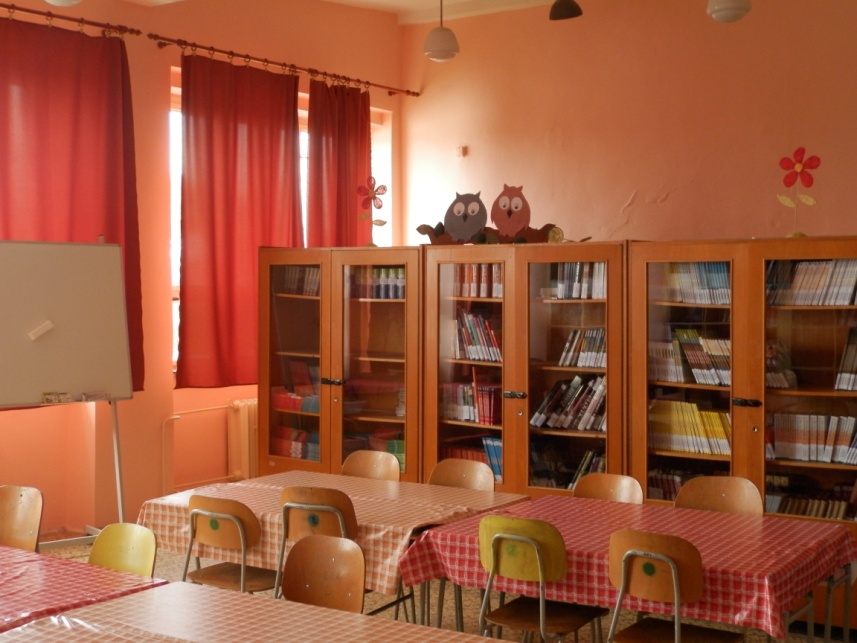 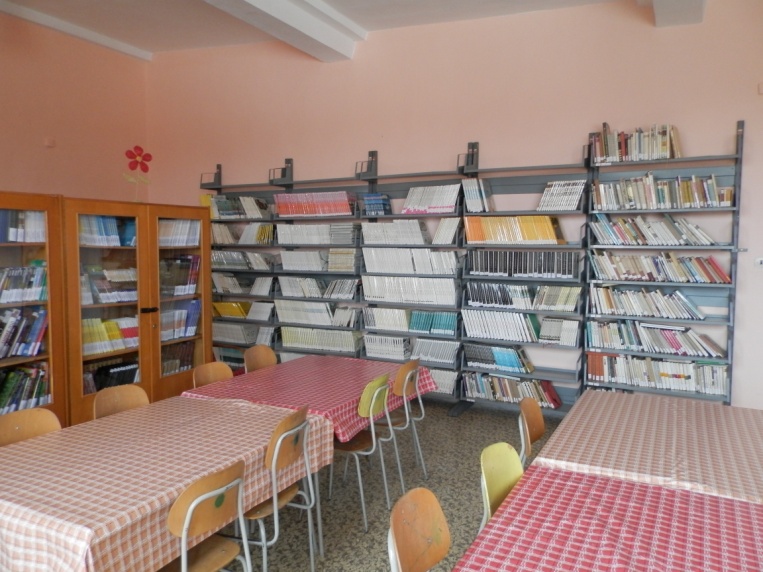 Obnovený knižničný fond využívame:
vo vyučovacom procese
pri tvorbe Projektov, Posterov, referátov
pre učiteľov na prípravu vyučovacích hodín , najmä k modernizácii a aplikácii nových foriem a metód vo vyučovacom procese
v rámci školskej knižnice 
...
Implementácie vo vyučovaní:
Počas školského roku 2013/2014 sme
 v Základnej škole Báb implementovali
 všetky novonadobudnuté knihy.
Anglický jazyk
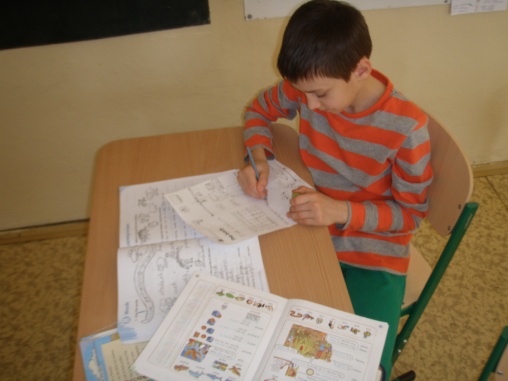 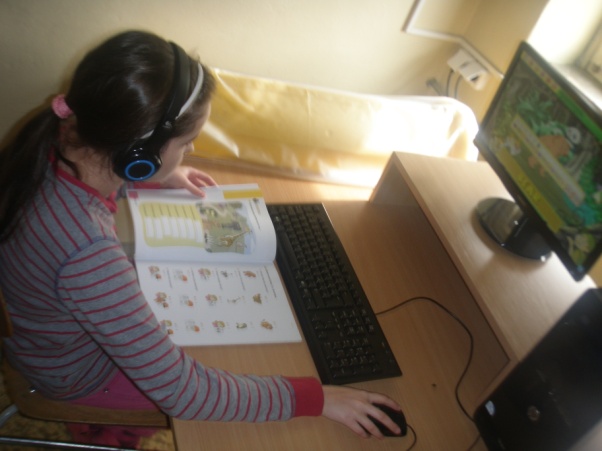 - práca s E-blocks a pracovným zošitom E- blocks
- práca s učebnicou , slovníkom
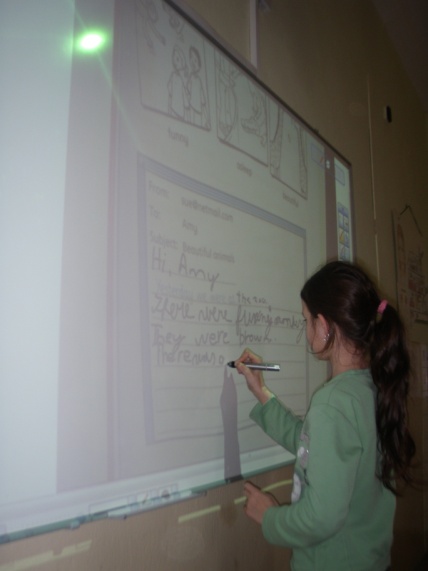 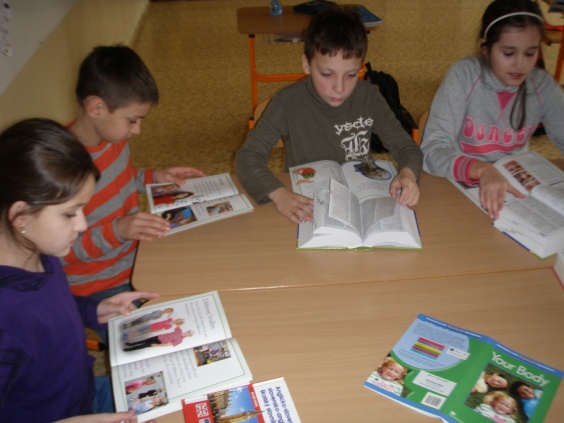 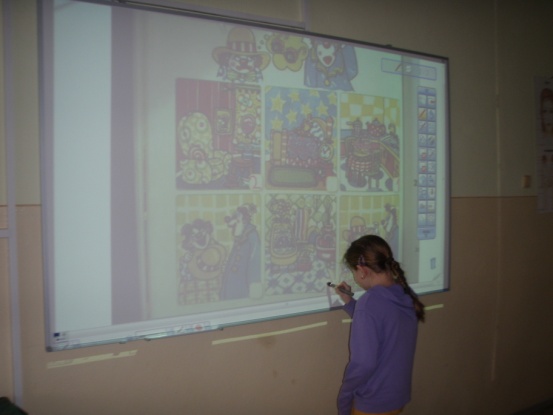 - čítanie cudzojazyčnej literatúry
práca s učebnicou, pracovným zošitom,  
premietanými na interaktívnu tabuľu
Nemecký jazyk
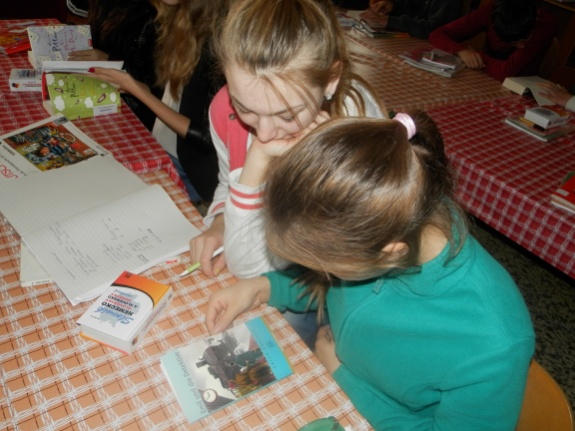 -práca s cudzojazyčnou literatúrou a slovníkmi
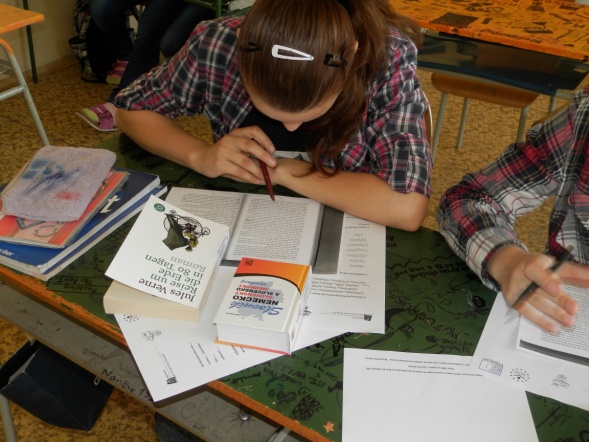 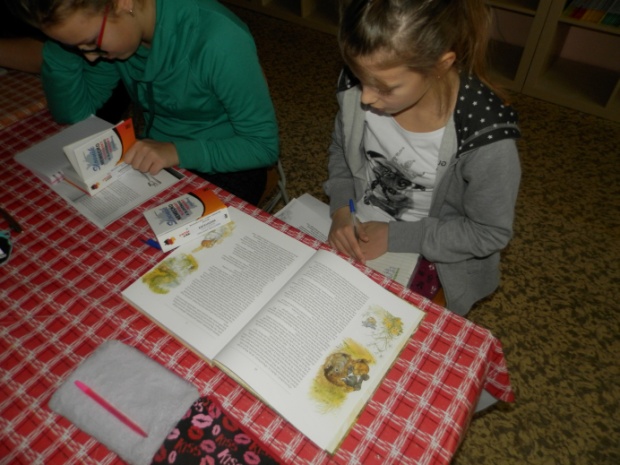 Slovenský jazyk
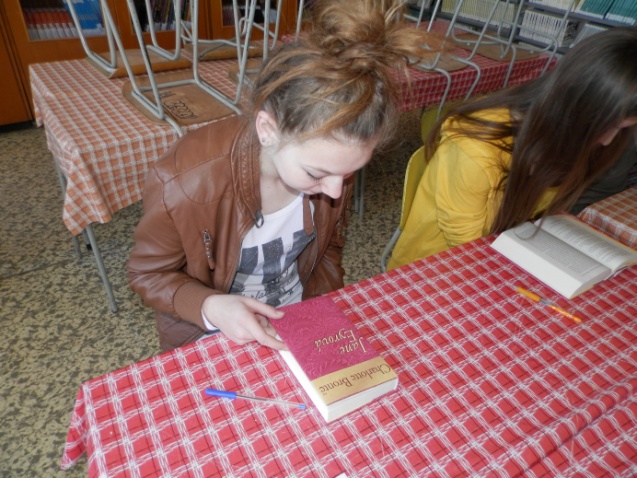 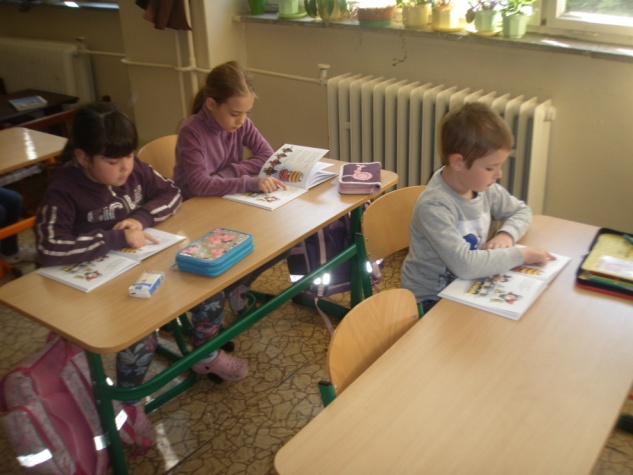 - čítanie povinnej literatúry, beletrie
- práca so slovníkmi
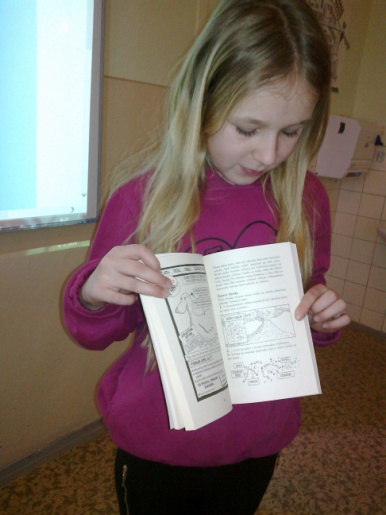 Geografia
- práca s odbornou literatúrou
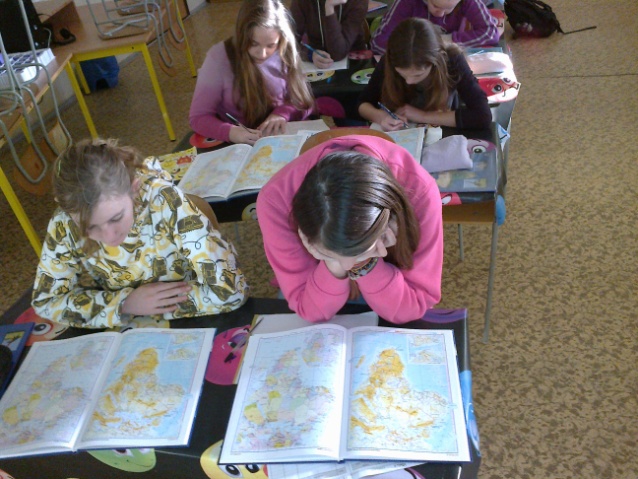 - práca s atlasmi
Prírodoveda
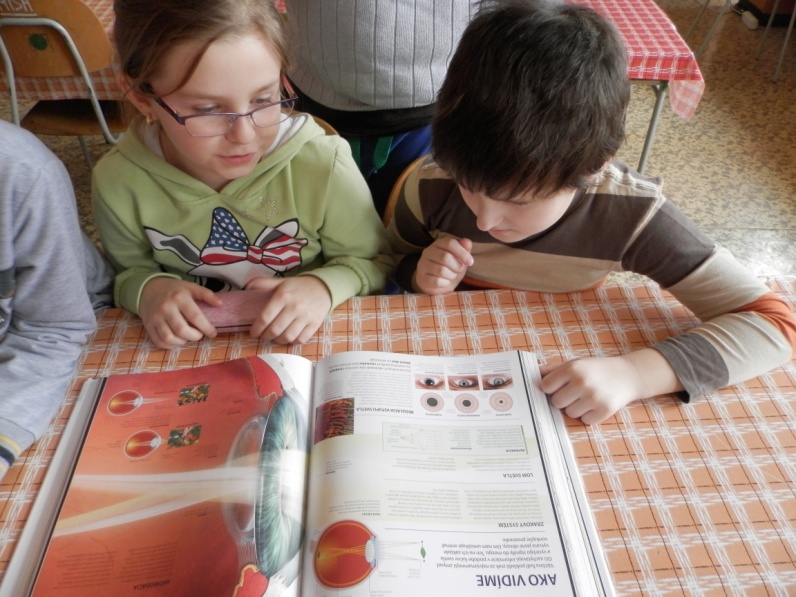 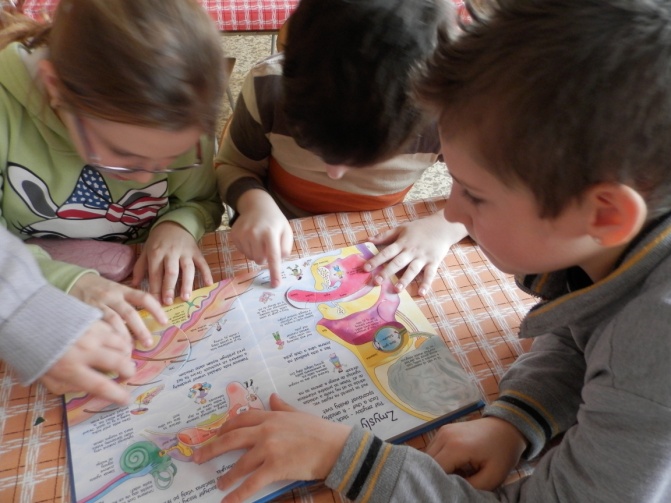 - práca s encyklopédiami a odbornou literatúrou
Iné predmety
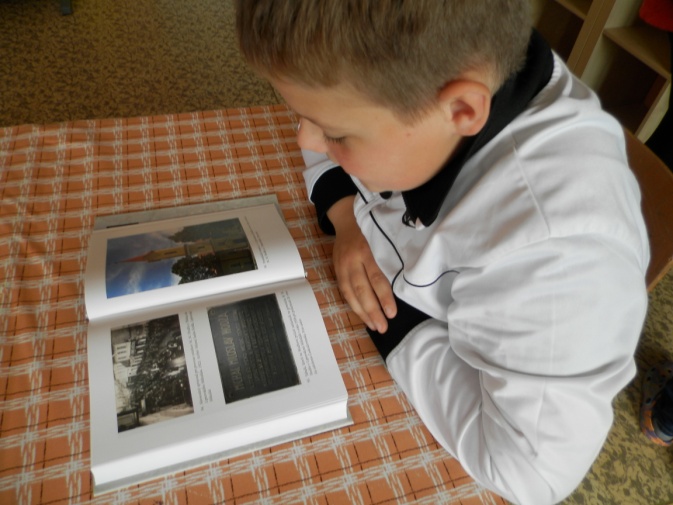 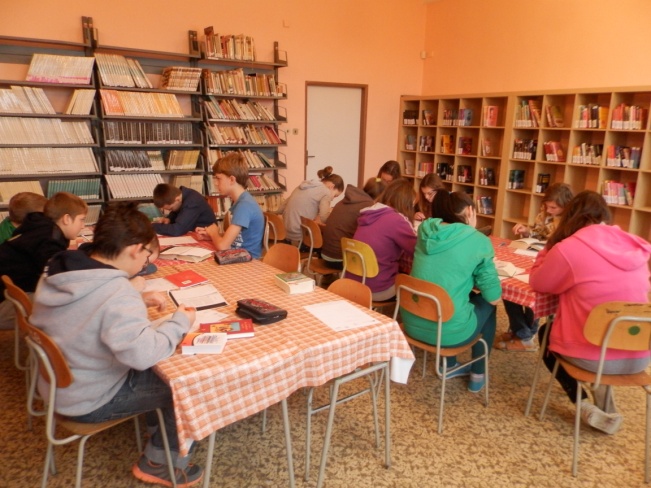 - práca s encyklopédiami, slovníkmi, odbornou literatúrou, beletriou
Ďakujem za pozornosť